Centro de Llamadas
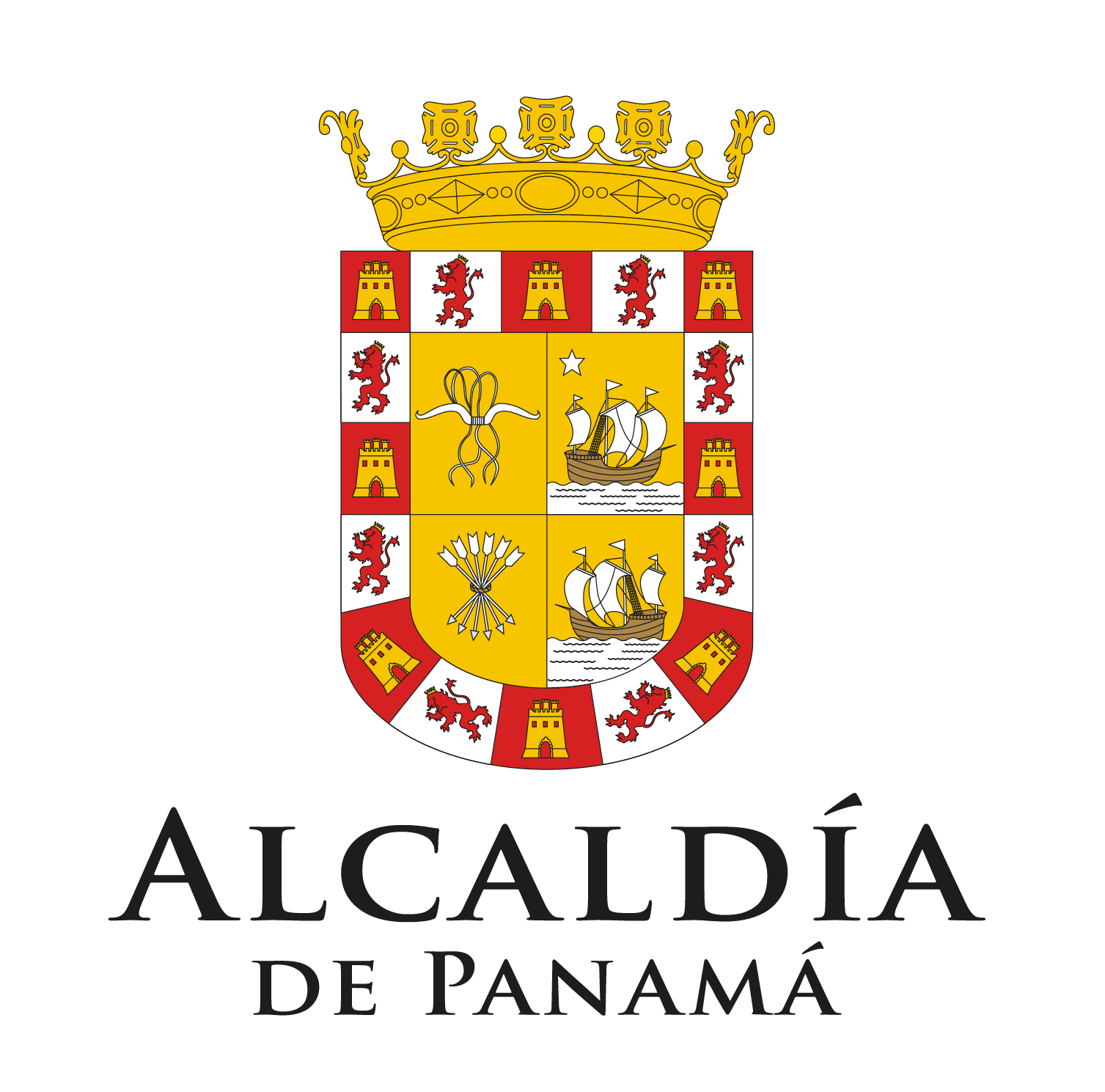 2024
Gráfica de Enero, 2024
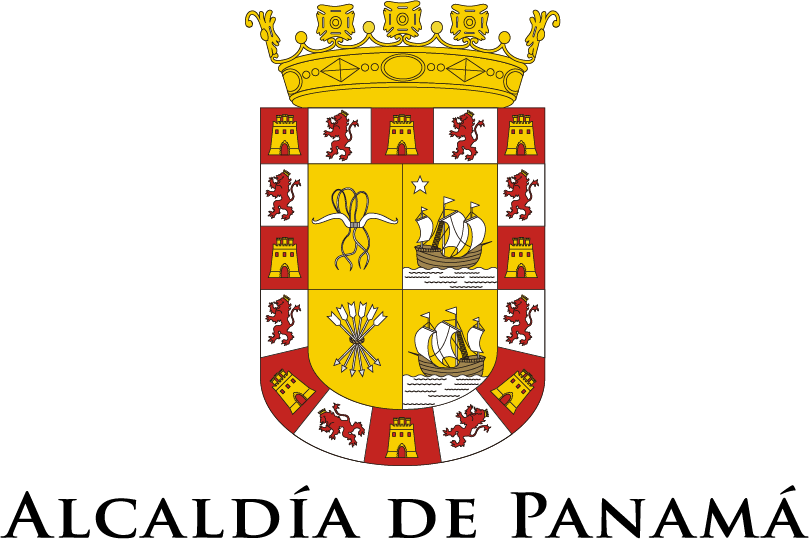 Fuente: Centro de Llamadas, Dirección de Participación Ciudadana y Transparencia/MUPA/ Enero 2024
Gráfica de Febrero, 2024
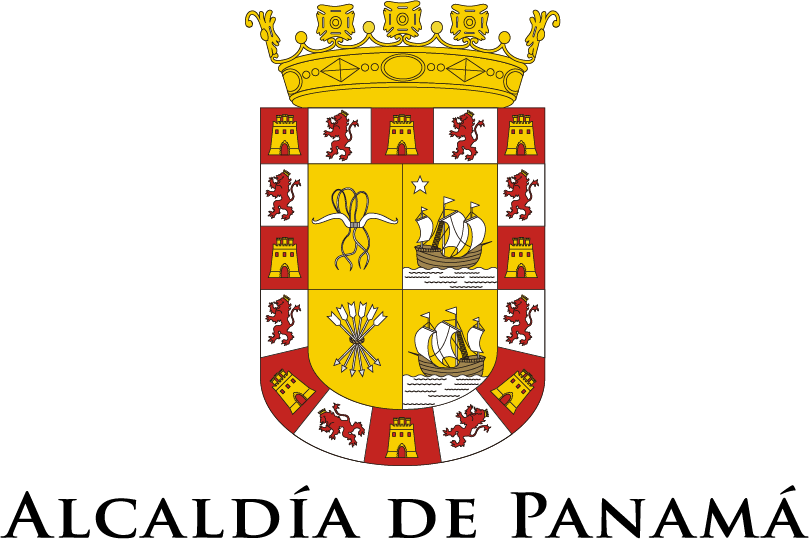 Fuente: Centro de Llamadas, Dirección de Participación Ciudadana y Transparencia/MUPA/ Febrero 2024
Gráfica de Marzo, 2024
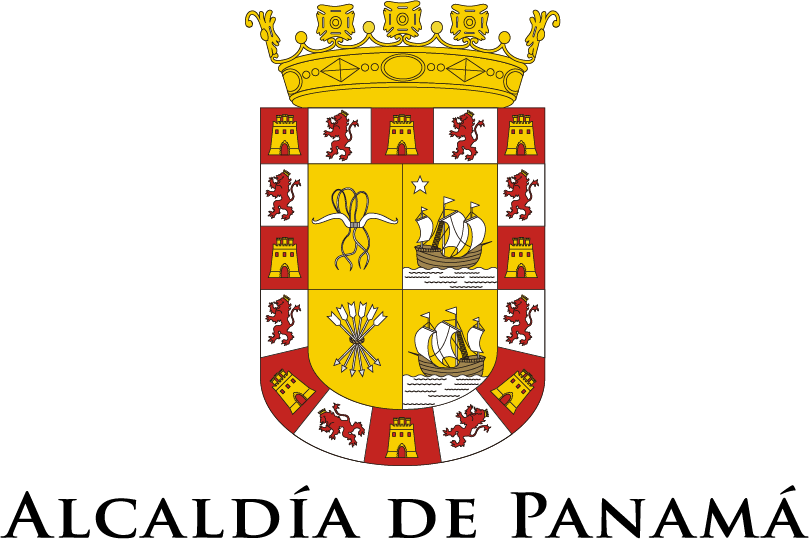 Fuente: Centro de Llamadas, Dirección de Participación Ciudadana y Transparencia/MUPA/ Marzo 2024
Gráfica de Abril, 2024
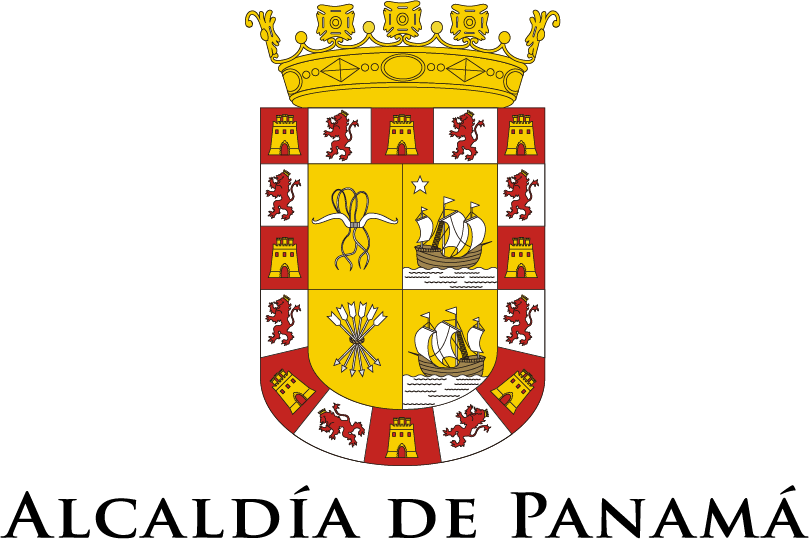 Fuente: Centro de Llamadas, Dirección de Participación Ciudadana y Transparencia/MUPA/ Abril 2024
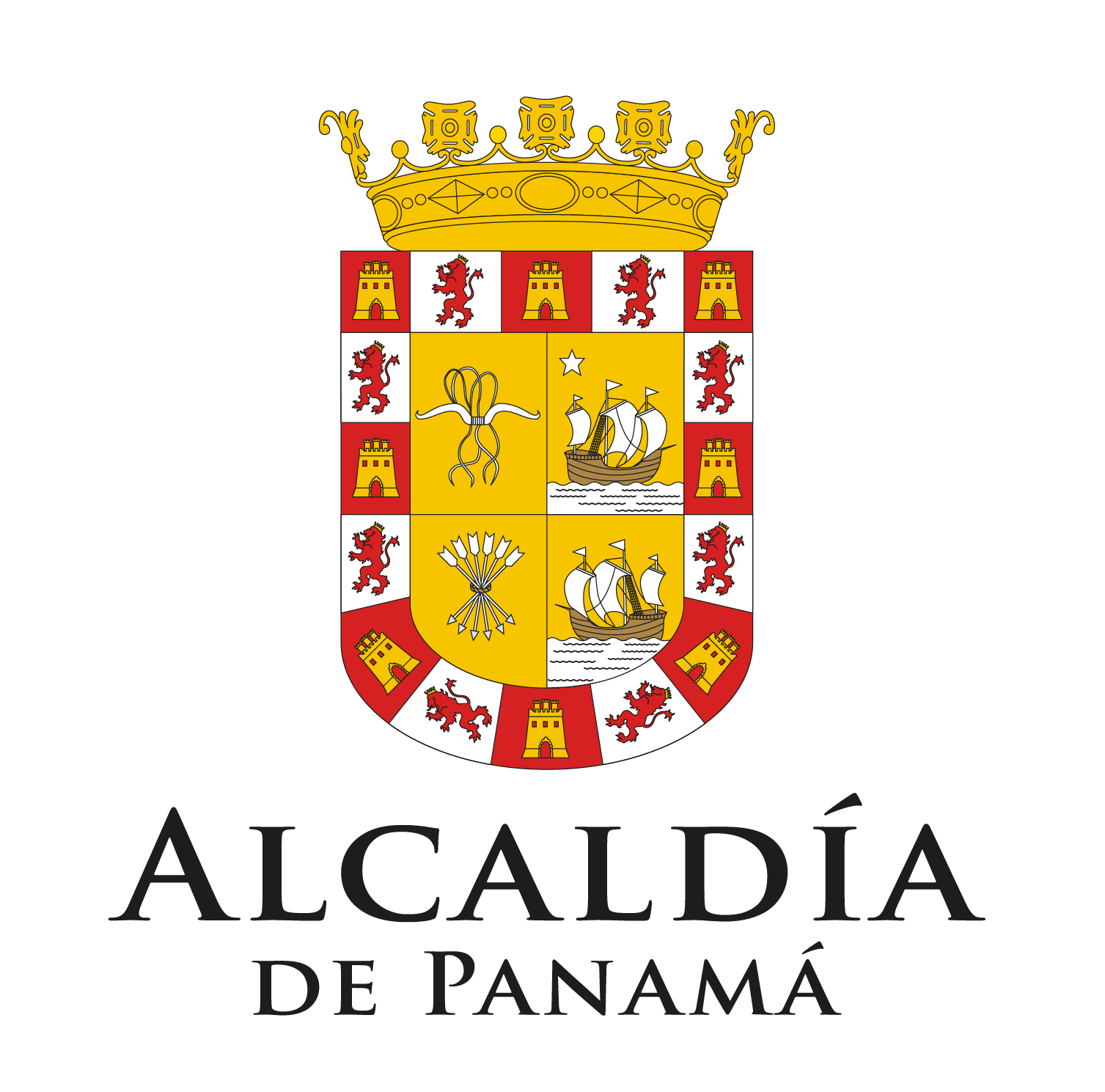 Productividad en llamadas 
Consolidado 2024
Fuente: Centro de Llamadas, Dirección de Participación Ciudadana y Transparencia/MUPA/ Abril 2024